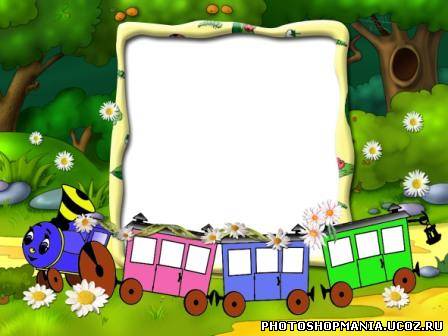 Десять страниц понятной математики
 лучше ста страниц, заученных на память, 
но не понятных.                     В.А.Сухомлинский
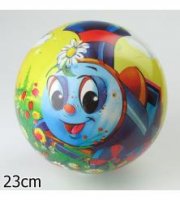 Представление команд
«Проблема ФЭМП»
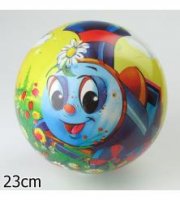 Разминка
Логические задачки
Математические загадки
Вспомните…
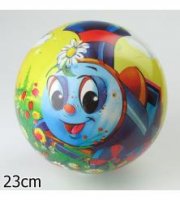 Практические
Словесные
Перечислите методы, 
используемые на занятиях по ФЭМП
Игровые
Наглядные
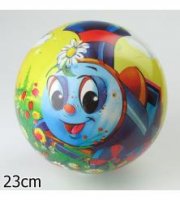 Рассказ
Упражнения
Действия 
с Числовыми
 карточками и
цифрами
Перечислите приемы, 
используемые на занятиях по ФЭМП
Беседа
Вопросы
Показ реальных
 предметов
Описание
Дидактические
игры
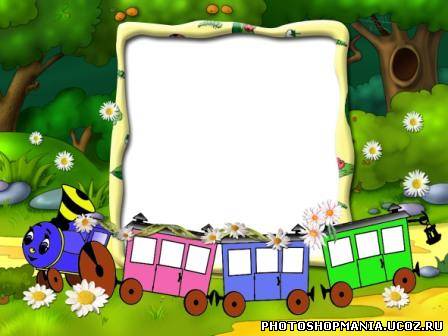 Хочу напомнить вам древнюю пословицу:
 «Я слышу – и я забываю, 
я вижу – и я запоминаю, 
я делаю – и я понимаю».
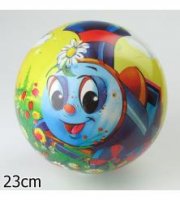 Разнообразным
На одном занятии
Предметы для счета 
и их изображения 
должны быть знакомы
Каким требованиям должен соответствовать наглядный материал на занятиях по ФЭМП?
В достаточном
 количестве
Динамичным
Удобным
Соответствовать
 гигиеническим
  требованиям
Эстетичным
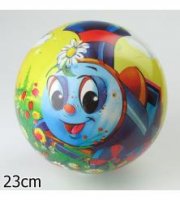 Использование 
Неэстетичного
 наглядного материала,
Не отвечающее
 педагогическим
 требованиям
Многословие, 
неточность 
в постановке
 вопросов
Основные ошибки, 
встречающиеся на занятиях по ФЭМП?
Неверное 
Расположение
 материала
Однообразие
 наглядного 
материала
Станция: 
«Информационная»
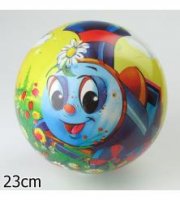 Одним из средств формирования у детей дошкольного возраста элементарных математических представлений являются занимательные игры, упражнения, задачи, вопросы. 


РППС по ФЭМП в группах
Станция: 
«Аналитическая»
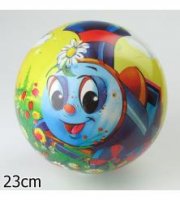 В ДОУ прошли открытые НОД
 

Самоанализ НОД

«Математические изюминки»
Станция: 
«Аналитическая»
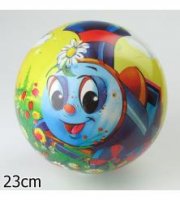 Рекомендации
 педагогам
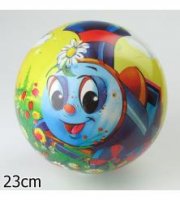 Станция:
«Опытная»
МАТЕМАТИКА В ЖИЗНИ РЕБЕНКА
Кто с детских лет занимается математикой, тот развивает внимание, тренирует свой мозг, свою волю, воспитывает настойчивость и упорство в достижении цели
«А.Маркушевич»
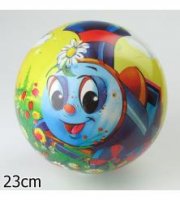 Станция: «Практическая»
Калейдоскоп 
Изобразительного
 искусства
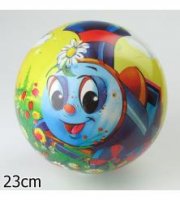 Станция: «Мудрил – ка»
Решение 
педагогической ситуации
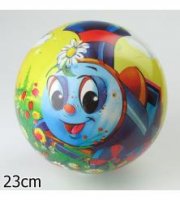 В конце учебного года воспитатель средней группы поставила перед детьми игрушки: елочку, матрешку, грибок, кубик. 1. Вызванный ребенок так считал: «Елочка одна, грибок один и еще кубик один». На вопрос «сколько всего игрушек», ребенок не смог ответить. Вопросы: 1. Правильно ли считал ребенок? Усвоил ли он счет до пяти? 2. Правильно ли подобрал воспитатель для закрепления навыков счёта игрушки? В какой возрастной группе был бы удачен подбор таких игрушек?
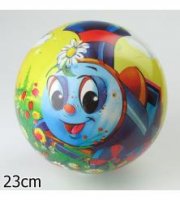 Воспитатель приносит на подносе много новых красивых машинок спрашивая детей: «Сколько у меня машин?».  Дети отвечают: «Много».
 Воспитатель подходит к детям и дает каждому в руки одну машину, затем спрашивает Сашу: «Сколько я тебе дала машин?». Мальчик внимательно рассматривает машину, проводит пальцем по колесам, кабине, катает ее, на вопрос не отвечает. Другие дети также не ответили на вопрос воспитателя, их внимание было сосредоточено на действиях с машинами. Вопросы: Почему дети не отвечали на вопросы воспитателя? Какие ошибки были допущены воспитателем? Как нужно правильно организовать 
это занятие?
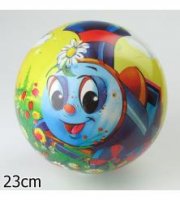 Станция:
 «Развлекалоч-ка»
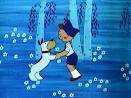 Оформление
 выставок
 творчества
Игры детей
(театрализованные,
 сюжетно – ролевые)
Кружковая 
работа
Самостоятельная 
Художественная
деятельность
Досуги и 
развлечения
Назовите формы досуговой деятельности в ДОУ
Деятельность
 в библиотеке 
группы
Экскурсии
Прослушивание 
Ауди записей
Встречи с 
интересными 
людьми
Просмотры
видео
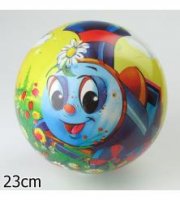 Математические 
викторины
Математическое 
многоборье
Назовите формы проведения математических праздников
Математический 
театр
Игры - шоу
Математический 
КВН
Игры – 
соревнования
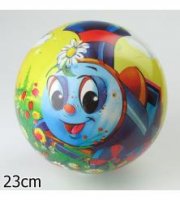 Тематические вечера
Творчества композиторов
Музыкальная
 гостиная
Назовите формы проведения музыкальных праздников при интеграции с 
ФЭМП
Вечера
Шуток и
 загадок
Музыкально – 
Литературная
 композиция
Посиделки
Заключение
• Актуальна позиция педагога при организации жизни детей в детском саду, дающая возможность самостоятельного накопления перцептивного опыта и его математического осмысления. Основная роль воспитателя с такой позиции заключается в организации ситуаций для познания детьми математических отношений, когда ребенок сохраняет в процессе обучения чувство комфортности и уверенности в собственных силах. • Необходима психологическая перестройка позиции педагога на личностно- ориентированное взаимодействие с ребенком в процессе обучения, содержанием которого является формирование у детей средств и способов приобретения математических знаний в ходе специально организованной самостоятельной деятельности.
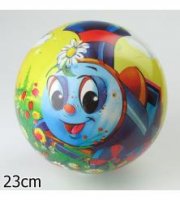 Станция: «Ромашково»
Подведение итогов
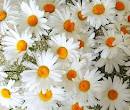 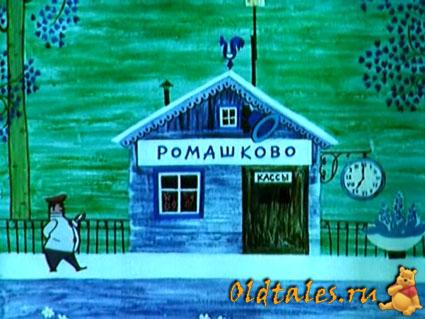 Участникам предлагается на листочке ромашки  прописать :
«Что необходимо предпринять, чтобы проблем в ФЭМП было как можно меньше.